Ps
Module 5 – Part 1
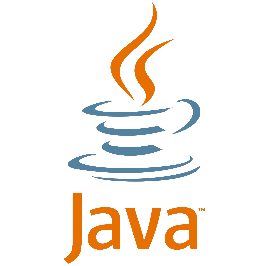 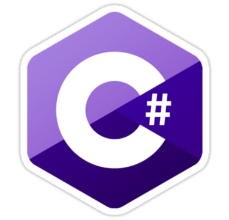 1D Arrays and Lots of Brackets
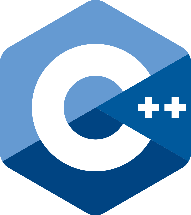 Motivation
Problem: store five integer numbers. 
Solution: create five variables!
   CREATE number1 = 10      CREATE number2 = 20       CREATE number3 = 30         CREATE number4 = 40       CREATE number5 = 50    
   PRINT("number1:  ” + number1)   PRINT("number2:  ” + number2)   PRINT("number3:  ” + number3)   PRINT("number4:  ” + number4)   PRINT("number5:  ” + number5)
What if we want 5,000,000?  USE AN ARRAY!
Topics
Arrays and Their Properties
Creating Arrays and Initializing Arrays
Accessing Array Elements
Modifying Array Elements
Loops and Arrays
1.  Arrays and Their Properties
Hold several values of the same type (homogeneous)
Instant access by specifying a slot number (called an index number) using brackets [ ]
Linear (one after the other)
Static – once their size is set, it’s set…
Clearly, this is a complex data type
1D Arrays
Complex: can be broken down into a series of elements. (e.g. integers, Booleans, or just about anything)

 The series is of same data type (homogenous)

We use [ ] to create them and access elements inside

Start with an index of 0

Fixed size (doesn’t change)
What arrays “look like”
Things to notice:
There are 7 slots/cells, with index numbers 0 – 6
The name of the array is myArray
Easy to be off by one (we start with 0)
1
2
3
4
5
6
0
myArray
Working with Arrays
Creating: Must specify the type and the size

Initializing: 
put data into each slot
Often use a loop (later)

Operations:
Searching for data
Sorting data
Finding stats: min, max, sum, average…
2.  Creating and Initializing Arrays
You must choose:
1) Create an empty arrays and assign initial values with a loop later on:
CREATE myArray[5]
OR
2) Create and initialize the array in one line.  This is helpful when we already know those value (e.g. days of the week, etc.).
Array Creation Example
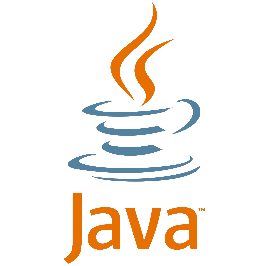 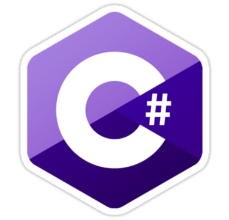 1) Create an empty array.  By default, 0s are stored in the array.
	int[] myArray = new int[5];

2) Creates and initializes in one line.  The stored values are show in { };	int[] myArray = {10, 20, 30, 40, 50};
Array Creation Example
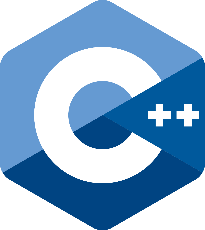 1) Create an empty array.  By default, leftover random values are stored in the array.
	int size = 5; //so we know the size
	int myArray[size];

2) Creates and initializes in one line.  The stored values are show in { };	 int myArray[5] = {10, 20, 30, 40, 50};
3. Accessing Information
Copy information out of a particular slot
Example:
CREATE clientAge // Integer
clientAge = myArray[4]
This copies information from the fifth slot (index four) into the variable clientAge
4. Initializing a Single Cell
You must specify which index you are putting information in
Example:
CREATE myArray[50]
myArray[3] = 12
This WILL NOT work:
CREATE myArray[50]
myArray = 12
Data type on the left of = is an array
Data type on right of = is an int
Common error for students
0
1
2
3
4
49
…
12
Ps
Horrible, but works…
// creates empty array with 5 slots, 0-4CREATE myArray [5] //Assigns literal values to each index in the array.myArray[0] = 10
myArray[1] = 20
myArray[2] = 30
myArray[3] = 40
myArray[4] = 50
Ps
Accessing and Modifying
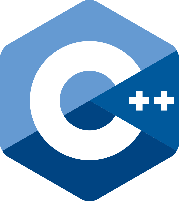 //Accessingint secondNumber = myArray[1];   PRINT(secondNumber);
//ModifyingmyArray[3] = 42;            PRINT(myArray[3]);
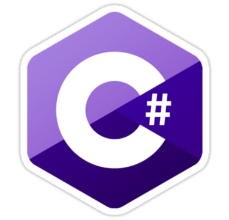 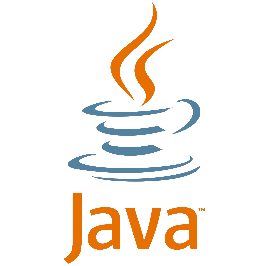 Traversing the Array
You will use a loop to visit every cell of the array
Problem: create an array of 5 bytes and fill each slot with the number 42
Solution:
CREATE myArray[5]
FOR i = 0 to 4
     myArray[i] = 42
END FOR
Ps
Line by Line
CREATE myArray[5]
FOR i = 0 to 4
	myArray[i] = 42
END FOR
Ps
Line by Line
CREATE myArray[5]
FOR i = 0 to 4
	myArray[i] = 42
END FOR
0
1
2
3
4
0
0
0
0
0
Ps
Line by Line
CREATE myArray[5]
FOR i = 0 to 4
	myArray[i] = 42
END FOR
i
0
0
1
2
3
4
0
0
0
0
0
Ps
Line by Line
CREATE myArray[5]
FOR i = 0 to 4
	myArray[i] = 42
END FOR
i
0
0
1
2
3
4
0
0
0
0
0
Ps
Line by Line
CREATE myArray[5]
FOR i = 0 to 4
	myArray[i] = 42
END FOR
i
0
0
1
2
3
4
0
0
0
0
0
Ps
Line by Line
CREATE myArray[5]
FOR i = 0 to 4
	myArray[i] = 42
END FOR
i
0
0
1
2
3
4
42
0
0
0
0
Ps
Line by Line
CREATE myArray[5]
FOR i = 0 to 4
	myArray[i] = 42
END FOR
i
0
0
1
2
3
4
42
0
0
0
0
Ps
Line by Line
CREATE myArray[5]
FOR i = 0 to 4
	myArray[i] = 42
END FOR
i
1
0
1
2
3
4
42
0
0
0
0
Ps
Line by Line
CREATE myArray[5]
FOR i = 0 to 4
	myArray[i] = 42
END FOR
i
1
0
1
2
3
4
42
0
0
0
0
Ps
Line by Line
CREATE myArray[5]
FOR i = 0 to 4
	myArray[i] = 42
END FOR
i
1
0
1
2
3
4
42
42
0
0
0
Ps
Line by Line
CREATE myArray[5]
FOR i = 0 to 4
	myArray[i] = 42
END FOR
i
1
0
1
2
3
4
42
42
0
0
0
Ps
Line by Line
CREATE myArray[5]
FOR i = 0 to 4
	myArray[i] = 42
END FOR
i
2
0
1
2
3
4
42
42
0
0
0
Ps
Line by Line
CREATE myArray[5]
FOR i = 0 to 4
	myArray[i] = 42
END FOR
i
2
0
1
2
3
4
42
42
0
0
0
Ps
Line by Line
CREATE myArray[5]
FOR i = 0 to 4
	myArray[i] = 42
END FOR
i
2
0
1
2
3
4
42
42
42
0
0
Ps
Line by Line
CREATE myArray[5]
FOR i = 0 to 4
	myArray[i] = 42
END FOR
i
2
0
1
2
3
4
42
42
42
0
0
Ps
Line by Line
CREATE myArray[5]
FOR i = 0 to 4
	myArray[i] = 42
END FOR
i
3
0
1
2
3
4
42
42
42
0
0
Ps
Line by Line
CREATE myArray[5]
FOR i = 0 to 4
	myArray[i] = 42
END FOR
i
3
0
1
2
3
4
42
42
42
0
0
Ps
Line by Line
CREATE myArray[5]
FOR i = 0 to 4
	myArray[i] = 42
END FOR
i
3
0
1
2
3
4
42
42
42
42
0
Ps
Line by Line
CREATE myArray[5]
FOR i = 0 to 4
	myArray[i] = 42
END FOR
i
3
0
1
2
3
4
42
42
42
42
0
Ps
Line by Line
CREATE myArray[5]
FOR i = 0 to 4
	myArray[i] = 42
END FOR
i
4
0
1
2
3
4
42
42
42
42
0
Ps
Line by Line
CREATE myArray[5]
FOR i = 0 to 4
	myArray[i] = 42
END FOR
i
4
0
1
2
3
4
42
42
42
42
0
Ps
Line by Line
CREATE myArray[5]
FOR i = 0 to 4
	myArray[i] = 42
END FOR
i
4
0
1
2
3
4
42
42
42
42
42
Ps
Line by Line
CREATE myArray[5]
FOR i = 0 to 4
	myArray[i] = 42
END FOR
i
4
0
1
2
3
4
42
42
42
42
42
Ps
Line by Line
CREATE myArray[5]
FOR i = 0 to 4
	myArray[i] = 42
END FOR
i
5
0
1
2
3
4
42
42
42
42
42
Ps
Line by Line
false
CREATE myArray[5]
FOR i = 0 to 4
	myArray[i] = 42
END FOR
i
5
0
1
2
3
4
42
42
42
42
42
Ps
The Length of an Array
Most languages have either a:
Length attribute; OR
Length method
C++ does not have either, you must declare a size variable and use it to initialize your array
 So, loop from 0 to the array’s length
 Let’s see an exciting example!
Traversing an Array
Use a FOR, WHILE or DO-WHILE starting at index 0 
and going thru length (<) or length-1 (<=)
   for (int i=0; i < data_storage.length; i++)
   {  	  // do something     }
OR use a foreach loop

   for (int t : data_storage)
   {       //do something, but not assignment!
   }
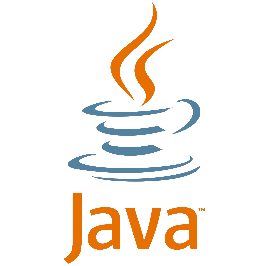 Traversing an Array
Use a FOR, WHILE or DO-WHILE starting at index 0 
and going thru length (<) or length-1 (<=)
	for (int i=0; i < data_storage.Length; i++)
	 {  	  // do something  	 }
OR use a foreach loop

	foreach (int t in data_storage)
	{  	           // do something as long as it is not assignment
	}
	// We told you it was exciting
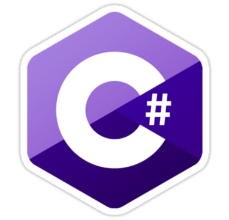 Traversing an Array
Use a FOR, WHILE or DO-WHILE starting at index 0 
and going thru size (<) or size - 1 (<=), size is a variable used to declare the length of the array.
	for (int i=0; i < size; i++)
	 {  	  // do something  	 }
OR use a foreach loop

	for (int t : data_storage)
	{  	           // do something as long as it is not assignment
	}
	// We told you it was exciting
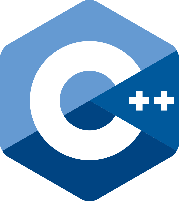 Array Processing
The simplest processes involve finding a sum, product or average of the array.
You also need to know how to:
Search (finding a value, the largest or smallest )
Sort (alphabetically or numerically) in increasing and decreasing order. This will be covered in Module 6.
Example: Finding the Smallest Element
If you were given an array of numbers, how would YOU do it?
 Computers can only compare two at a time
 Go through entire list
 Keep track of smallest so far
 Let’s assume
We have an array of 5 ints
The array contains random unknown numbers
The name of the array is called randomArray
Ps
Another Trace
CREATE smallestSoFar
smallestSoFar = randomArray[0]
FOR counter = 1 to 4
	IF (smallestSoFar > randomArray[counter]) THEN
		smallestSoFar = randomArray[counter]
	END IF
END FOR
0
1
2
3
4
smallestSoFar
42
17
42
-8
4
Ps
Another Trace
CREATE smallestSoFar
smallestSoFar = randomArray[0] // Init smallestSoFar
FOR counter = 1 to 4
	IF (smallestSoFar > randomArray[counter]) THEN
		smallestSoFar = randomArray[counter]
	END IF
END FOR
0
1
2
3
4
smallestSoFar
42
17
42
-8
4
Ps
Another Trace
CREATE smallestSoFar
smallestSoFar = randomArray[0] // Now 42
FOR counter = 1 to 4
	IF (smallestSoFar > randomArray[counter]) THEN
		smallestSoFar = randomArray[counter]
	END IF
END FOR
0
1
2
3
4
smallestSoFar
42
42
17
42
-8
4
Ps
Another Trace
CREATE smallestSoFar
smallestSoFar = randomArray[0]
FOR counter = 1 to 4 // why 1 instead of 0?
	IF (smallestSoFar > randomArray[counter]) THEN
		smallestSoFar = randomArray[counter]
	END IF
END FOR
counter
1
0
1
2
3
4
smallestSoFar
42
42
17
42
-8
4
Ps
Another Trace
CREATE smallestSoFar
smallestSoFar = randomArray[0]
FOR counter = 1 to 4
	IF (smallestSoFar > randomArray[counter]) THEN
		smallestSoFar = randomArray[counter]
	END IF
END FOR
Is 42 > 17?
counter
1
0
1
2
3
4
smallestSoFar
42
42
17
42
-8
4
Ps
Another Trace
CREATE smallestSoFar
smallestSoFar = randomArray[0]
FOR counter = 1 to 4
	IF (smallestSoFar > randomArray[counter]) THEN
		smallestSoFar = randomArray[counter] // Update!!
	END IF
END FOR
counter
1
0
1
2
3
4
smallestSoFar
17
42
17
42
-8
4
Ps
Another Trace
CREATE smallestSoFar
smallestSoFar = randomArray[0]
FOR counter = 1 to 4
	IF (smallestSoFar > randomArray[counter]) THEN
		smallestSoFar = randomArray[counter]
	END IF
END FOR
counter
1
0
1
2
3
4
smallestSoFar
17
42
17
42
-8
4
Ps
Another Trace
CREATE smallestSoFar
smallestSoFar = randomArray[0]
FOR counter = 1 to 4
	IF (smallestSoFar > randomArray[counter]) THEN
		smallestSoFar = randomArray[counter]
	END IF
END FOR // Back to the top
counter
1
0
1
2
3
4
smallestSoFar
17
42
17
42
-8
4
Ps
Another Trace
CREATE smallestSoFar
smallestSoFar = randomArray[0]
FOR counter = 1 to 4 // increment to 2
	IF (smallestSoFar > randomArray[counter]) THEN
		smallestSoFar = randomArray[counter]
	END IF
END FOR
counter
2
0
1
2
3
4
smallestSoFar
17
42
17
42
-8
4
Ps
Another Trace
CREATE smallestSoFar
smallestSoFar = randomArray[0]
FOR counter = 1 to 4
	IF (smallestSoFar > randomArray[counter]) THEN
		smallestSoFar = randomArray[counter]
	END IF
END FOR
Is 17 > 42?
counter
2
0
1
2
3
4
smallestSoFar
17
42
17
42
-8
4
Ps
Another Trace
CREATE smallestSoFar
smallestSoFar = randomArray[0]
FOR counter = 1 to 4
	IF (smallestSoFar > randomArray[counter]) THEN
		smallestSoFar = randomArray[counter]
	END IF // Nope. Skip updating
END FOR
counter
2
0
1
2
3
4
smallestSoFar
17
42
17
42
-8
4
Ps
Another Trace
CREATE smallestSoFar
smallestSoFar = randomArray[0]
FOR counter = 1 to 4
	IF (smallestSoFar > randomArray[counter]) THEN
		smallestSoFar = randomArray[counter]
	END IF
END FOR // Back to the top
counter
3
0
1
2
3
4
smallestSoFar
17
42
17
42
-8
4
Ps
Another Trace
CREATE smallestSoFar
smallestSoFar = randomArray[0]
FOR counter = 1 to 4 // increment to 3
	IF (smallestSoFar > randomArray[counter]) THEN
		smallestSoFar = randomArray[counter]
	END IF
END FOR
counter
3
0
1
2
3
4
smallestSoFar
17
42
17
42
-8
4
Ps
Another Trace
CREATE smallestSoFar
smallestSoFar = randomArray[0]
FOR counter = 1 to 4
	IF (smallestSoFar > randomArray[counter]) THEN
		smallestSoFar = randomArray[counter]
	END IF
END FOR
Is 17 > -8?
counter
3
0
1
2
3
4
smallestSoFar
17
42
17
42
-8
4
Ps
Another Trace
CREATE smallestSoFar
smallestSoFar = randomArray[0]
FOR counter = 1 to 4
	IF (smallestSoFar > randomArray[counter]) THEN
		smallestSoFar = randomArray[counter] // Update!!
	END IF
END FOR
counter
3
0
1
2
3
4
smallestSoFar
-8
42
17
42
-8
4
Note!
We’ve found the smallest in the array
 Does the computer know that?
 What happens next (and why)?
Ps
Another Trace
CREATE smallestSoFar
smallestSoFar = randomArray[0]
FOR counter = 1 to 4
	IF (smallestSoFar > randomArray[counter]) THEN
		smallestSoFar = randomArray[counter]
	END IF
END FOR
counter
3
0
1
2
3
4
smallestSoFar
-8
42
17
42
-8
4
Ps
Another Trace
CREATE smallestSoFar
smallestSoFar = randomArray[0]
FOR counter = 1 to 4
	IF (smallestSoFar > randomArray[counter]) THEN
		smallestSoFar = randomArray[counter]
	END IF
END FOR // Back to the top
counter
3
0
1
2
3
4
smallestSoFar
-8
42
17
42
-8
4
Ps
Another Trace
CREATE smallestSoFar
smallestSoFar = randomArray[0]
FOR counter = 1 to 4 // increment to 4
	IF (smallestSoFar > randomArray[counter]) THEN
		smallestSoFar = randomArray[counter]
	END IF
END FOR
counter
4
0
1
2
3
4
smallestSoFar
-8
42
17
42
-8
4
Ps
Another Trace
CREATE smallestSoFar
smallestSoFar = randomArray[0]
FOR counter = 1 to 4
	IF (smallestSoFar > randomArray[counter]) THEN
		smallestSoFar = randomArray[counter]
	END IF
END FOR
Is -8 > 4?
counter
4
0
1
2
3
4
smallestSoFar
-8
42
17
42
-8
4
Ps
Another Trace
CREATE smallestSoFar
smallestSoFar = randomArray[0]
FOR counter = 1 to 4
	IF (smallestSoFar > randomArray[counter]) THEN
		smallestSoFar = randomArray[counter]
	END IF // No update happened
END FOR
counter
4
0
1
2
3
4
smallestSoFar
-8
42
17
42
-8
4
Ps
Another Trace
CREATE smallestSoFar
smallestSoFar = randomArray[0]
FOR counter = 1 to 4
	IF (smallestSoFar > randomArray[counter]) THEN
		smallestSoFar = randomArray[counter]
	END IF
END FOR // Back to the top
counter
4
0
1
2
3
4
smallestSoFar
-8
42
17
42
-8
4
Ps
Another Trace
CREATE smallestSoFar
smallestSoFar = randomArray[0]
FOR counter = 1 to 4 // increment to 5
	IF (smallestSoFar > randomArray[counter]) THEN
		smallestSoFar = randomArray[counter]
	END IF
END FOR
counter
5
0
1
2
3
4
smallestSoFar
-8
42
17
42
-8
4
Ps
Another Trace
CREATE smallestSoFar
smallestSoFar = randomArray[0]
FOR counter = 1 to 4
	IF (smallestSoFar > randomArray[counter]) THEN
		smallestSoFar = randomArray[counter]
	END IF
END FOR
// Done
counter
5
0
1
2
3
4
smallestSoFar
-8
42
17
42
-8
4
Finding the Minimum
int temp = A[0]; 
for (int i = 1; i < A.length; i++)  	{ 
	if (temp > A[i]) {
	    temp = A[i];
 	} 
}
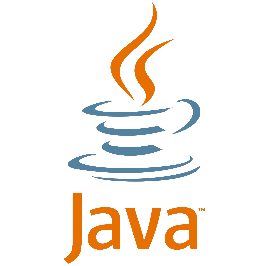 Finding the Minimum
int temp = A[0]; 
for (int i = 1; i < A.Length; i++)  	{ 
	if (temp > A[i]) {
	    temp = A[i];
 	} 
}
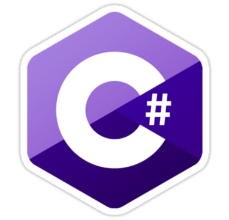 Finding the Minimum
int temp = A[0]; 
for (int i = 1; i < size; i++)  	{ 
	if (temp > A[i]) { 
	    temp = A[i];
 	} 
} 
No length attribute in C++.
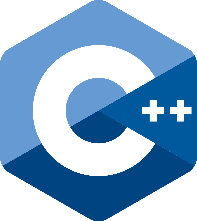 Finding the sum or average
BEGIN MAIN
	CREATE nums[] = {1,2,3,4,5}
	CREATE sum, average
	sum = 0
     FOR i = 0 to nums.length - 1         // MOST IMPORTANT LINE IS HERE
         sum = sum + nums[i]
     ENDFOR
     average = sum / nums.length
END MAIN
Ps
Finding a sum and or average
int[] nums = {1,2,3,4,5}; 
    int sum = 0, average = 0; 
	for (int i = 0; i < nums.length; i++) 
	{ 
	    sum += nums[i]; 
	}
	average = sum/nums.length
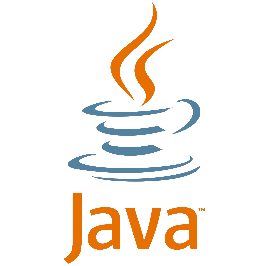 Finding a sum and or average
int[] nums = {1,2,3,4,5};
    int sum = 0, average = 0; 
	for (int i = 0; i < nums.Length; i++) 
	{ 
	    sum += nums[i]; 
	}
    average = sum/nums.Length
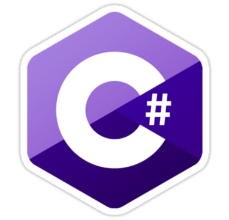 Finding a sum and or average
int size = 5;
    int nums[size] = {1,2,3,4,5}; 
    int sum = 0, average = 0; 
	for (int i = 0; i < size; i++) 
	{ 
	    sum += nums[i]; 
	}
	average = sum/size

	//where size holds the size of nums
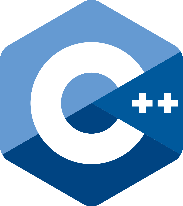 Summary
Arrays hold values that are all the same type
Arrays are static in size
Creating arrays always follows a format
You can create an array of any type
To initialize or search arrays, you’ll almost always use a loop